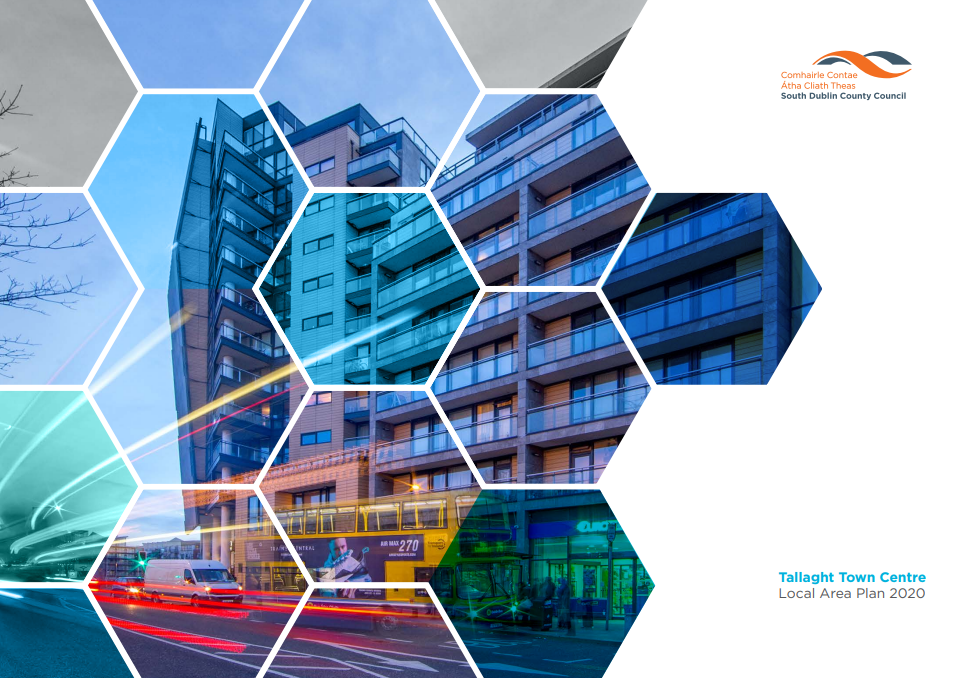 Tallaght Town Centre LAP – Extension of LAP
Tallaght ACM March 2025
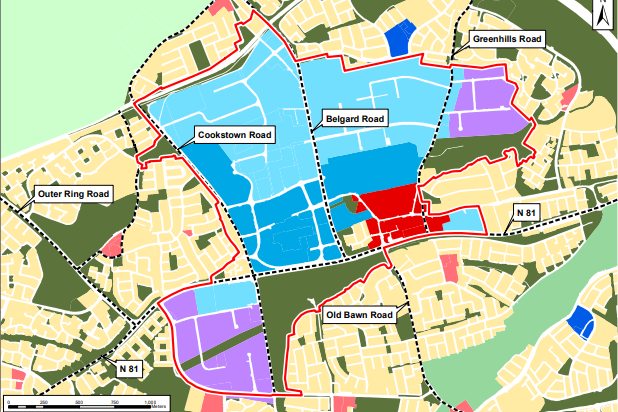 Tallaght Town Centre Local Area Plan (LAP)
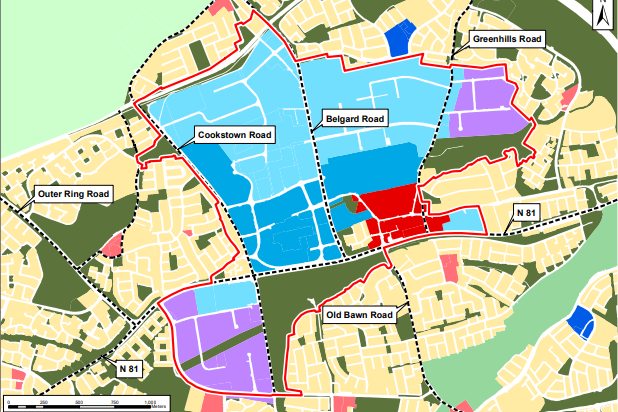 Context
The current LAP for Tallaght has a lifespan of 6 years, from 2020 to 2026
The current County Development Plan has a lifespan of 6 years, from 2022 to 2028
Government has introduced the new Planning and Development Act, 2024, which will be enacted shortly, changing the nature of LAPs to Urban Area Plans, Priority Area Plans, or Combined Area Plans.
The Act also has changed Development Plans from a 6 year cycle to a 10 year cycle 
There is a need to align the plans to ensure coherent approaches to development
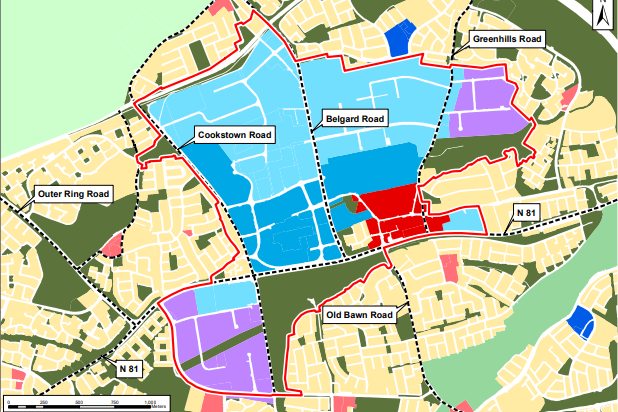 Extension
The current LAP expires in 2026
Therefore between 2026 and 2028 (end of the current Development Plan), the specific policies associated with Tallaght Town Centre will lapse, no longer guiding development as planned
Lost 2 Years at the start of the plan implementation due to Covid (2020-2022)
Without a Plan it will be more difficult to influence development within Tallaght 
Without a Plan there is the potential to lose momentum with regard the progress to date in Tallaght:
Public Realm
Innovation Centre
4th Stand
Housing Delivery 
Continued growth of TUD Campus
Engagement with Dept of Education on School delivery for Tallaght
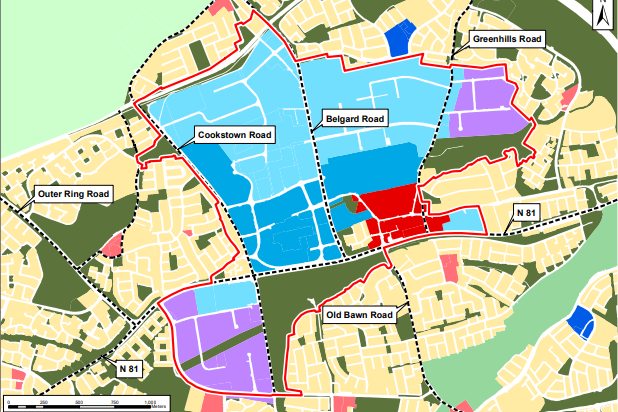 Process
The process set out in Section 19 of the Planning and Development Acts 2000 (as amended) provides that the members can resolve to extend the life of a Local Area Plan following receipt from the Chief Executive of: 
(i) an opinion that the Local Area Plan remains consistent with the objectives and core strategy of the relevant development plan, 
(ii) an opinion that the objectives of the LAP have not been substantially secured, and 
(iii) Confirmation that the sending and publishing of notices to commence the review of the LAP may be deferred and the period for which they may be deferred.
Future LAPs and new CDP – Next Steps
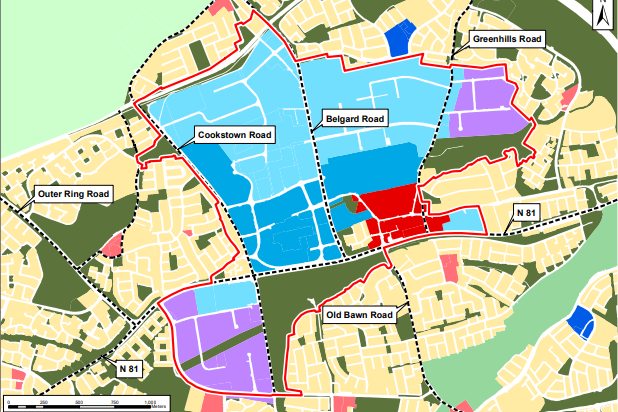 Next Steps
A report with an Opinion outlining conformity with Section 19 of the PDA 2000, as amended, will be forthcoming at the April Full Council Meeting. The report will outline and demonstrate:
- Consistency with the Objectives and Core Strategy of the Development Plan
- Outline progress to date and set out objectives of LAP which have not yet been delivered or realised